mecke engineering information
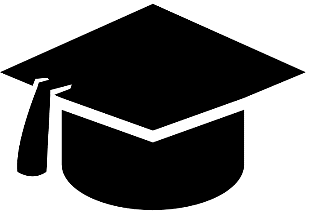 Academic Package 
For Autodesk Vault



Kai Mecke info@mecke.net
[Speaker Notes: Persönlicher Hintergrund:
Kurze Vorstellung:]
Configuration of the academic lifecycles
Academic Engineering Release Process: 	Based on flexible Release Process
Tutor
Lecturer
Everyone
Edit
In Check
Released
Student : 	R W -
Tutor:	R - -
Lecturer: 	R W D
Admin: 	R W D
Student: 	R - -
Tutor:	R - -
Lecturer : 	R W D
Admin: 	R W D
Student : 	R - -
Tutor:	R - -
Lecturer: 	R - -
Admin: 	R W D
Lecturer
Lecturer
When you create a Vault instance with the configuration file, then you will have the lifecycle available, but since there are no user groups in place yet, you have the assign the rights.
Kai Mecke | 21.11.2017 | Folie 2
Vault Architecture example
Server Side
Multiple Clients
External User
z.B. Mecke
(virtual ?) Clients
VPN & RDP | Horizon  |  Citrix
Vault Professional Client 201x
Inventor 201x
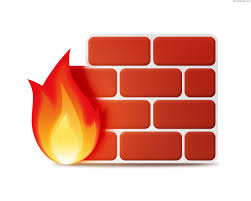 VPN & RDP | Horizon  |  Citrix
ASDK_VLT_Server
MS-SQL DB 	@ DataCenter			@ localhost
ADMS Console Autodesk Vault Pro 20xx
Vault ProfessionalClient 2018
Instance: AUTODESKVAULT
Filestore
Kai Mecke | 21.11.2017 | Folie 3
[Speaker Notes: Check that you have at least 4 CPU cores (1xWindows, 1xSQL, 1xADMS, 1xZombie processes which might freeze your system)]
Get started for students
You are starting to work on a new windows account? You probably want to get started with your students like this:
(Start & Close Inventor to register file extensions)
Vault Client Login
Get the Project file from the Vault
Double-Click the project file to start Inventor 
Go to the Vault Addin in Inventor and Login into  Vault (second independent connection)
Open a file from the library as example
Create you own Parts & Assemblies, Dwg…
Kai Mecke | 21.11.2017 | Folie 4
Work in the folder structure
In the Vault Client navigate to your Group folder
In the context menu find the “Got to Working Folder” command to create the local folder structure to initially save files.
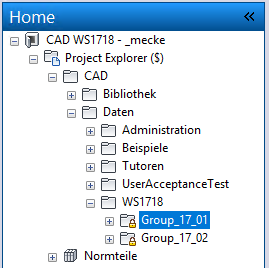 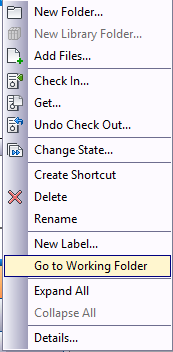 Kai Mecke | 21.11.2017 | Folie 5
[Speaker Notes: XXX]
Configuration: Categories and Properties
Engineering (Category)
Rules: Inventor Files
Lifecycle: Academic Engineering Release Process
Properties: None
Revision schema: Standard Alphabetic Format

Basic
Rules : Documents (doc, txt, etc.)
Lifecycle: Academic Simple Release Process
Properties: None
Revision schema: None
Kai Mecke | 21.11.2017 | Folie 6
[Speaker Notes: XXX]
Item View
Disable the item and ECO mangement, if you do not want to work with this.
Kai Mecke | 21.11.2017 | Folie 7
Contact
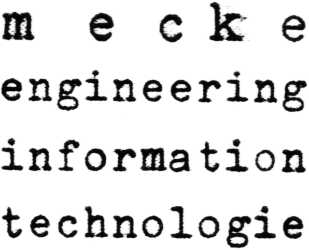 Dr.-Ing. Kai MeckeFeldberg Str. 1761440 Oberursel
Mail   info@mecke.net
Kai Mecke | 21.11.2017 | Folie 8